Игра
ШТУРМ  КРЕПОСТИ
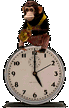 РАЗМИНКА
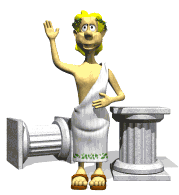 КРЫЛАТЫЕ ВЫРАЖЕНИЯ
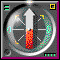 РАЗГАДАЙ ЧАЙНВОРД
Что, когда, в какой стране? Всегда ответит карта мне…
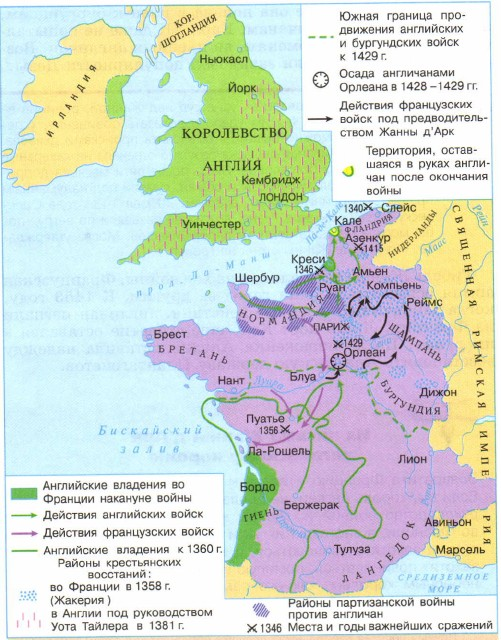 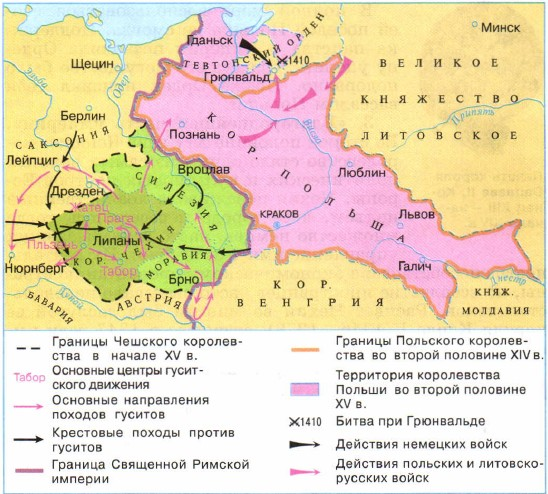 Соотнесите даты и события:
475г.
       
1096-1291гг.

1337-1453гг.

 

1054г.

1453г.

 

Крестовые походы
Разделение христианской церкви на Западную и Восточную
Столетняя война
 

Падение Западной Римской Империи

Падение Константинополя
Оденьте рыцаря
копье
шлем
забрало
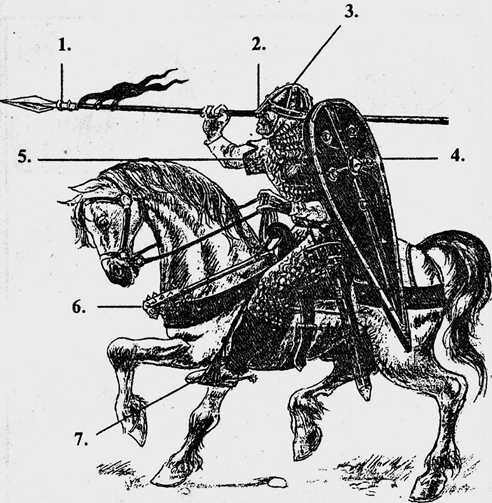 кольчуга
щит
Палица
шпоры
Вы преодолели лес, болото, вал. И сейчас вам предстоит последний этап – штурм крепостных стен…
«О каком событии идет речь?»
О каком событии идет речь?  
 Папа прямо сказал: «Освободите ту землю из рук язычников и подчините ее себе, земля та течет молоком и медом. Иерусалим – плодоноснейший пуп земли, второй рай…»
О каком событии идет речь?     
« Желая предупредить смуту, Филипп 4 созвал собрание, на которое пригласил не только церковных и светских феодалов, но и по два депутата от каждого города. Собрание состоялось 8 апреля 1302г. В главной церкви Парижа – соборе Парижской богоматери…По свидетельству очевидцев, король: «просил как друг и требовал как господин» помощи у сословий в его борьбе против притязаний папы.
Кому принадлежат эти слова, и о каком событии идет речь?   
«Бог послал меня для того, чтобы принести спасение, дайте мне людей, и я сниму осаду с Орлеана, а затем поведу вас короноваться в Реймс. Бог хочет, чтобы англичане вернулись в свою страну и оставили в покое наше королевство. Отныне оно будет принадлежать вам…Ведь вы, Ваше высочество – законный наследник французского пристола».
4.Кому принадлежат эти слова, и о каком событии идет речь? 
Я говорил и говорю, что чехи в королевстве Чешском по закону… и по требованию природы должны быть первыми в должностях, так же, как французы во Франции и немцы в своих землях, - чтобы чех умел управлять своими поданными…
КОНЕЦ ИГРЫ